La fin des temps
à la lumière de la Bible
La fin du monde ?
LA FIN DES TEMPS EN … 1925.
JÉSUS EST REVENU EN … 1914.
NON… PLUTÔT EN 1975.
BON… PEUT-ÊTRE EN 
2034 ?
La fin du monde ?
La fin du monde ?
Jésus
Mt 28.20 : « Et voici, je suis avec vous tous les jours, jusqu’à la fin du monde. »
Les disciples
Mt 24.3 : « Il s’assit sur la montagne des Oliviers. Et les disciples vinrent en particulier lui poser cette question : Dis-nous, quand cela arrivera-t-il, et quel sera le signe de ton avènement et de la fin du monde ? »
B
C
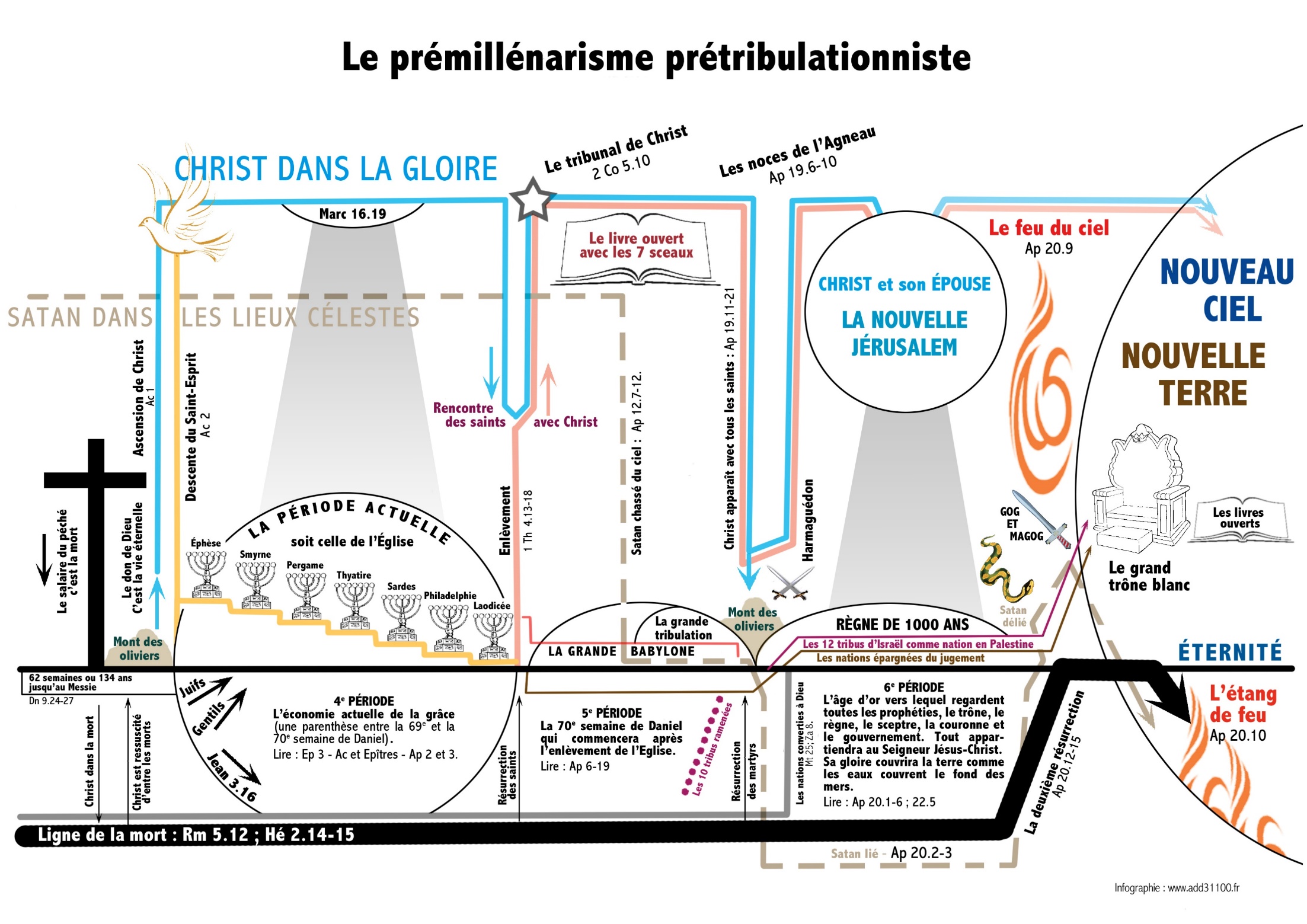 B
A
C
A
Partie I
Les événements célestes
A. L’enlèvement de l’Eglise
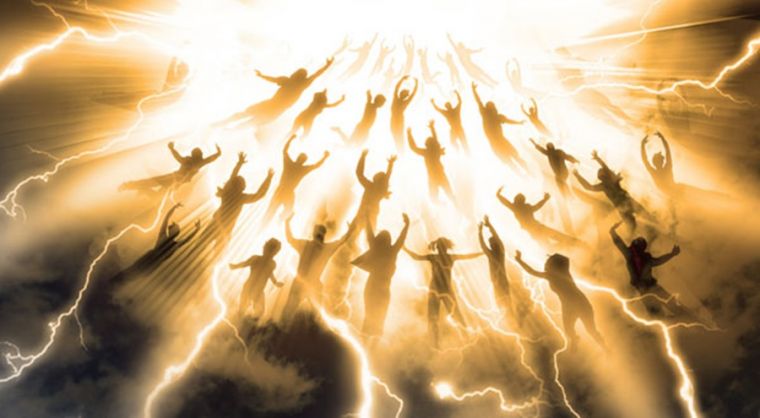 L’attente du retour 
de Jésus
a. La promesse
Jn 14.2-3 : « Je vais vous préparer une place. Et lorsque je m’en serai allé et que je vous aurai préparé une place, je reviendrai et je vous prendrai avec moi, afin que là où je suis, vous y soyez aussi. »
L’attente du retour 
de Jésus
b. La date
Mt 24.36 : « Pour ce qui est du jour et de l’heure, personne ne le sait, ni les anges des cieux, ni le Fils, mais le Père seul.  »
L’attente du retour 
de Jésus
c. Il tarde selon les moqueurs
2 P 3.3-4 : « Dans les derniers jours, il viendra des moqueurs avec leurs railleries, et marchant selon leurs propres convoitises. Ils disent : Où est la promesse de son avènement ? Car, depuis que les pères sont morts, tout demeure comme dès le commencement de la création. »
L’attente du retour 
de Jésus
d. Il vient bientôt selon les Ecritures
Ap 22.12 : « Voici, je viens bientôt, et ma rétribution est avec moi, pour rendre à chacun selon son œuvre. »
L’attente du retour 
de Jésus
e. Les signes annonciateurs de
	   son retour
Des faux christs
« Un Australien affirme être la réincarnation de Jésus. »
Le point.fr
Juillet 2013
Alan John Miller
Accroissement 
des catastrophes
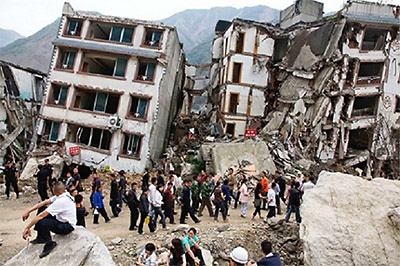 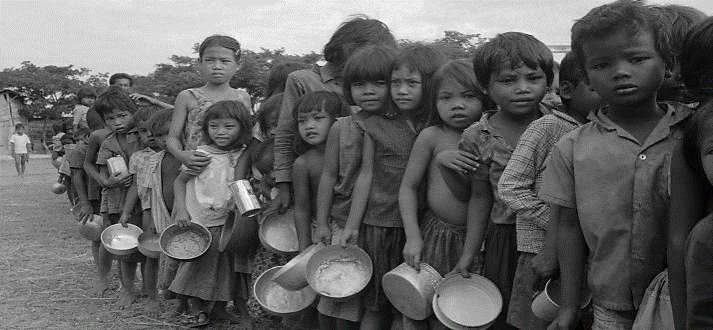 La persécution des 
chrétiens
Les sectes
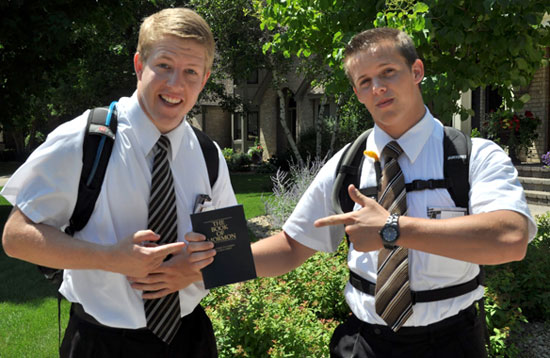 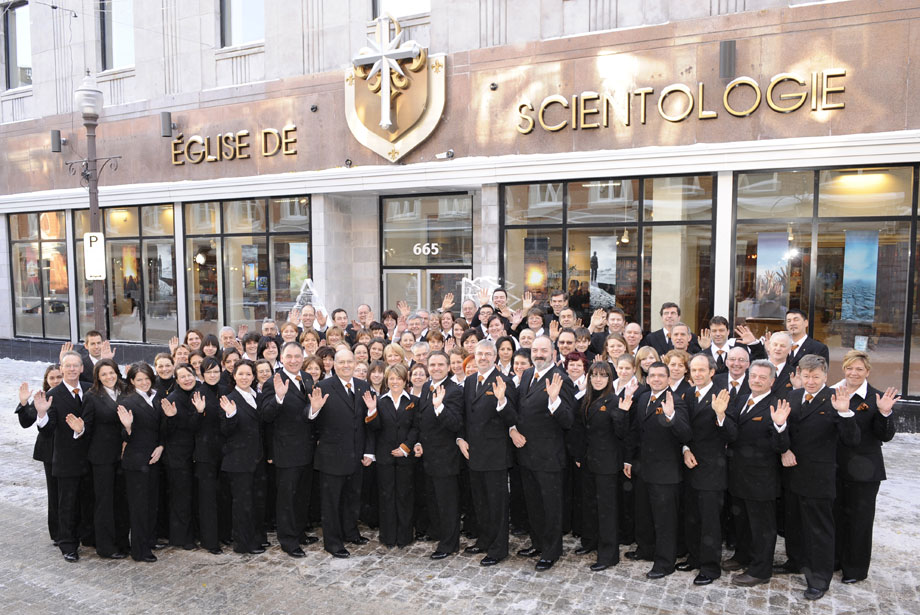 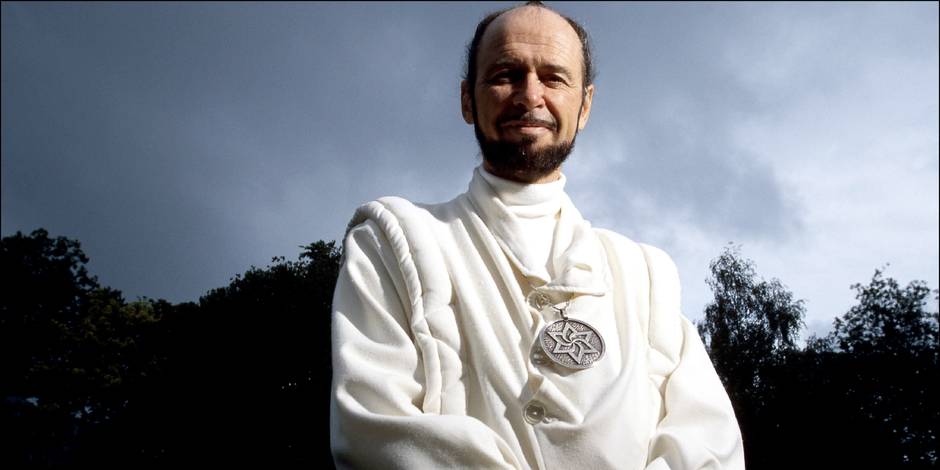 Accroissement du mal
Annonce de l’Evangile
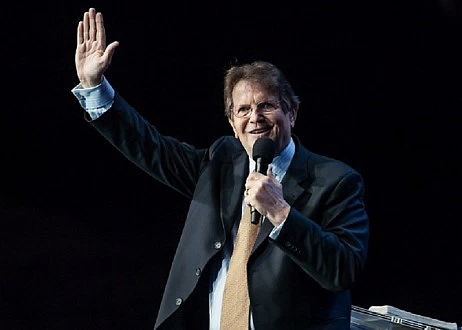 2. La description de l’enlèvement de l’Eglise
a. Une arrivée soudaine
Mc 13.36 : « Veillez donc, car vous ne savez quand viendra le maître de la maison, ou le soir, ou au milieu de la nuit, ou au chant du coq, ou le matin ; craignez qu’il ne vous trouve endormis, à son arrivée soudaine. »
2. La description de l’enlèvement de l’Eglise
b. La rapidité
1 Co 15.2 : « en un instant, en un clin d’œil, à la dernière trompette. La trompette sonnera, et les morts ressusciteront incorruptibles, et nous, nous serons changés. »
2. La description de l’enlèvement de l’Eglise
c. L’ordre des évènements
La dernière trompette 
de Dieu
Résurrection des morts en Christ
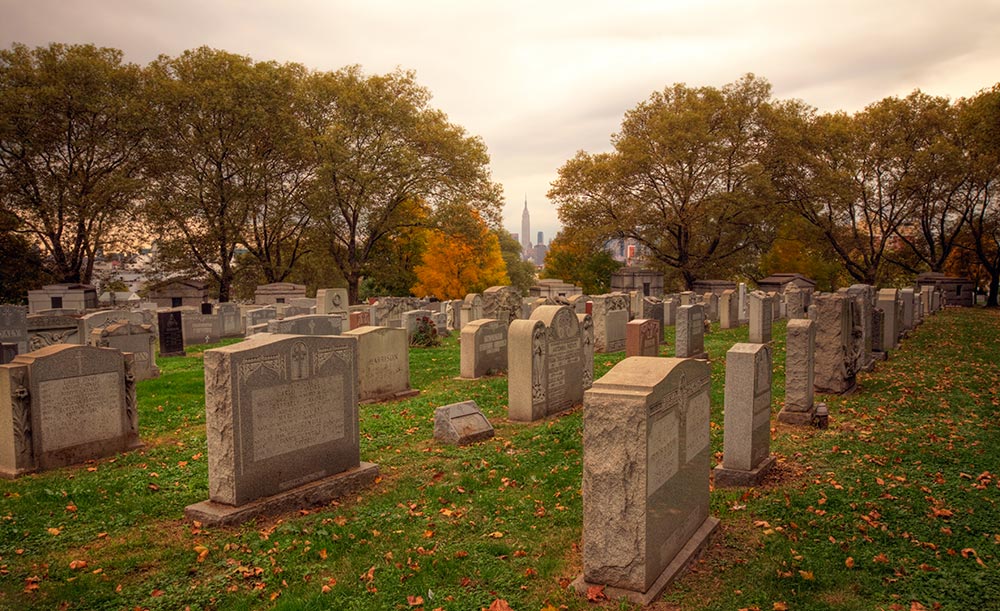 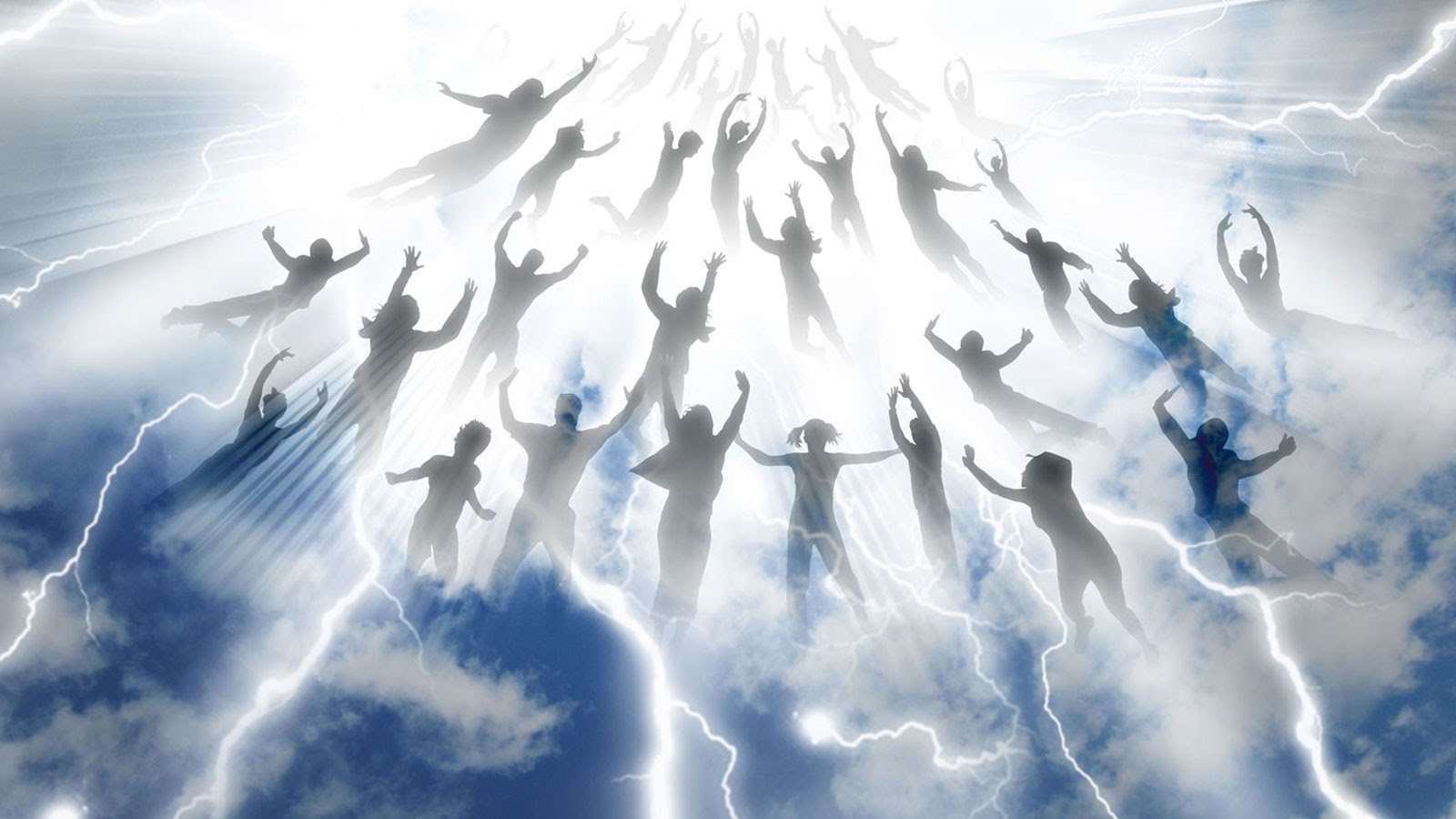 Enlèvement des chré-
tiens dans 
les airs
2. La description de l’enlèvement de l’Eglise
c. L’ordre des évènements
Mt 24.40-41 : « Alors, de deux hommes qui seront dans un champ, l’un sera pris et l’autre laissé ; de deux femmes qui moudront à la meule, l’une sera prise et l’autre laissée. »
B. Le tribunal de 
Christ
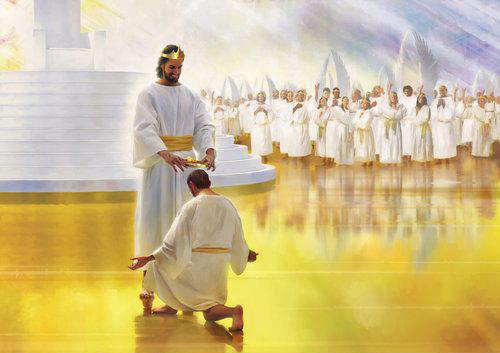 2 Co 5.10 : « Car il nous faut tous comparaître devant le tribunal de Christ, afin que chacun reçoive selon le bien ou le mal qu’il aura fait, étant dans son corps. »
Les couronnes
Une couronne incorruptible
Une couronne de gloire
Une couronne de justice
Une couronne de vie
C. Les noces de
L’Agneau
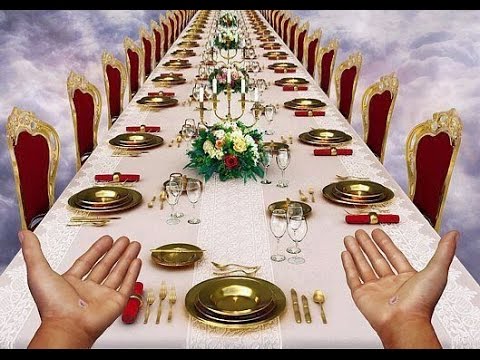 Ap 19.7-8 : « Réjouissons-nous, soyons dans l’allégresse, et donnons-lui gloire ; car les noces de l’Agneau sont venues, son épouse s’est préparée, et il lui a été donné de se revêtir d’un fin lin, éclatant, pur ; car le fin lin, ce sont les œuvres justes des saints. »
Partie II
Les événements terrestres
B
C
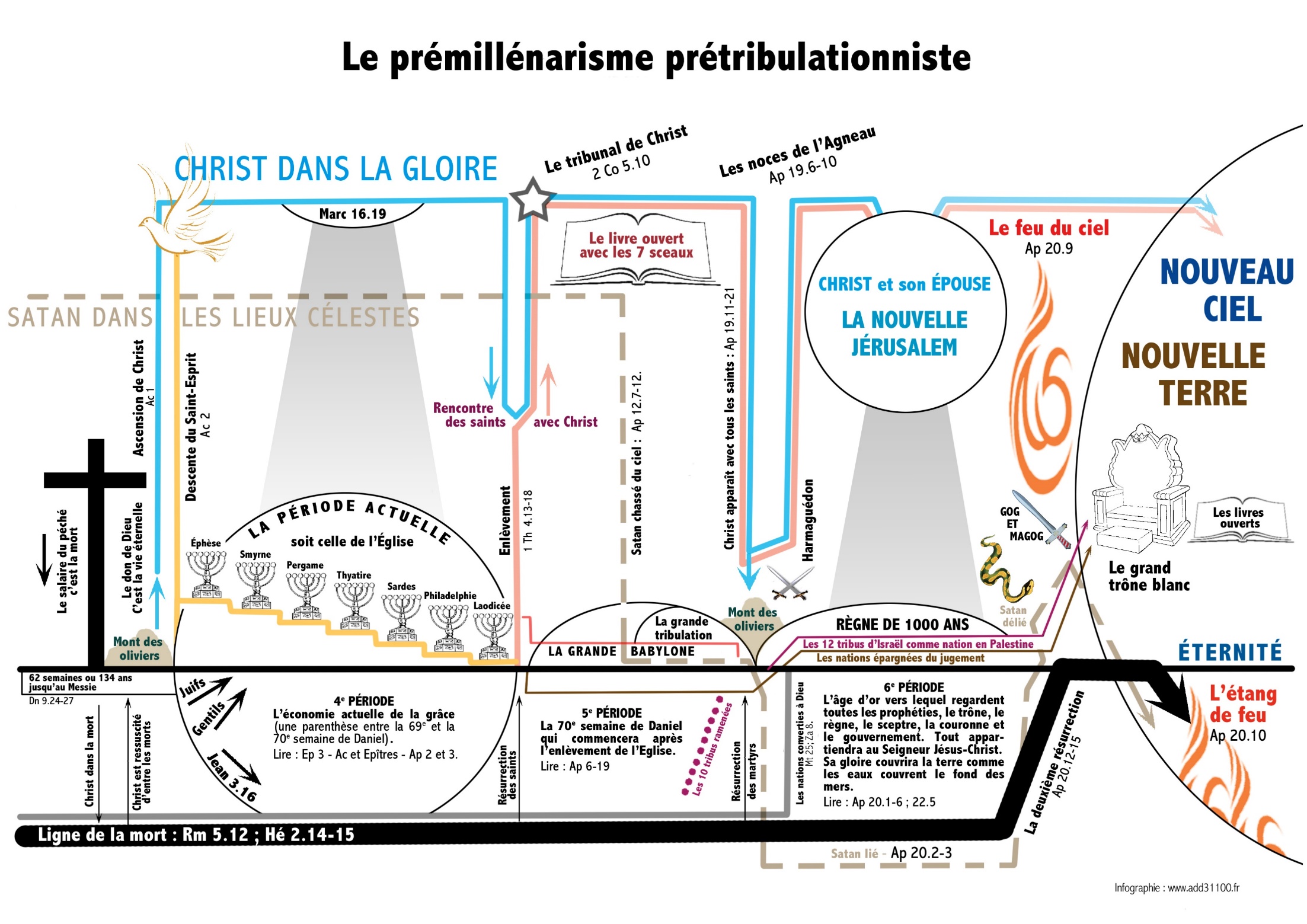 B
A
C
A
A. La grande 
tribulation
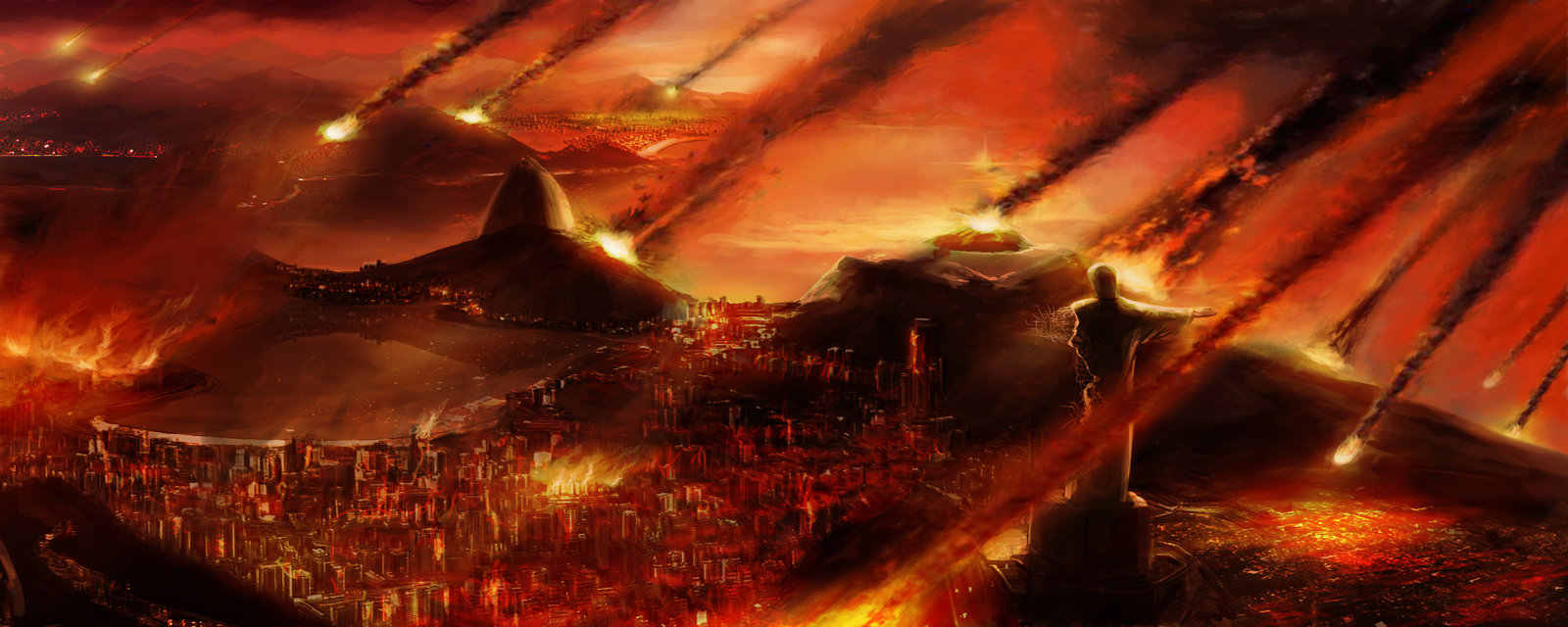 Description de la 
grande tribulation
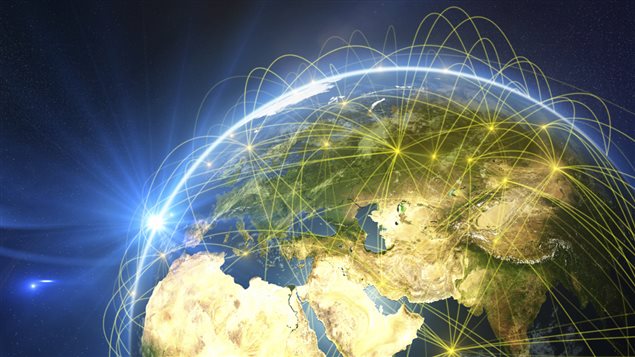 2. L’antichrist
Les prédécesseurs
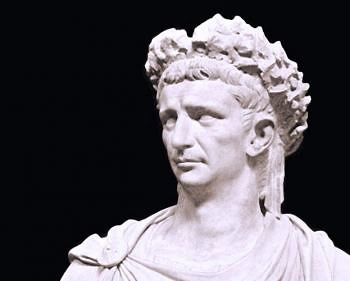 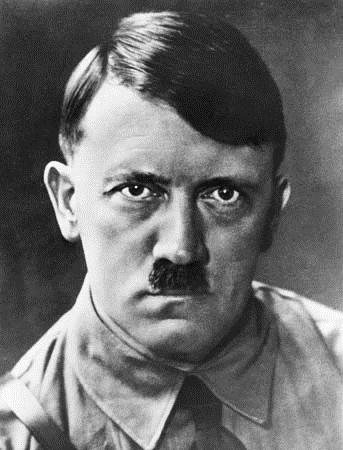 Néron
Hitler
2. L’antichrist
Dn 9.27 : « Il fera une solide alliance avec plusieurs pour une semaine, et au milieu de la semaine il fera cesser le sacrifice et l’offrande ; le dévastateur commettra les choses les plus abominables, jusqu’à ce que la ruine et ce qui a été résolu fondent sur le dévastateur. »
2. L’antichrist
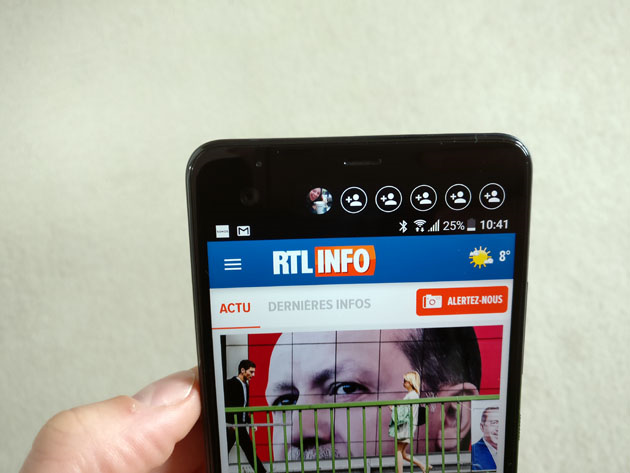 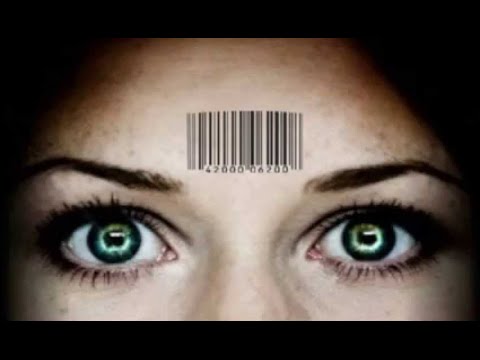 Animer l’image de la bête
La marque de la bête
3. Une période de salut 
pour Israël
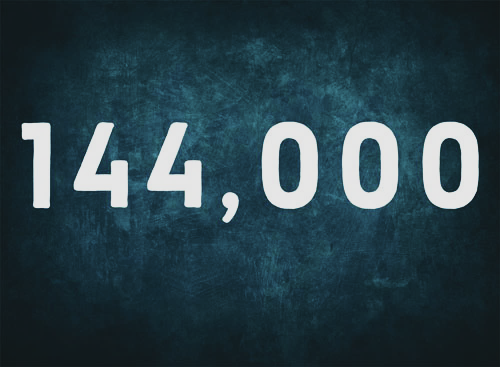 4. La bataille d’Harmaguédon
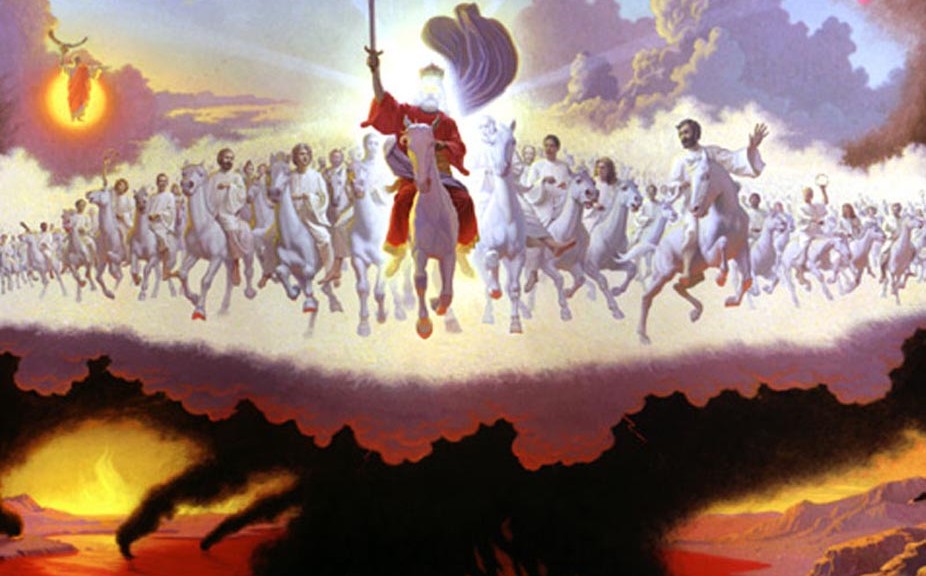 B. L’avènement 
du Seigneur
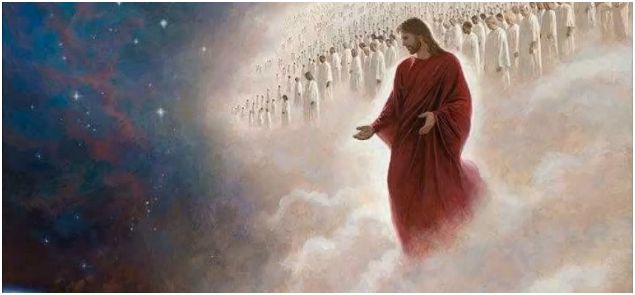 La description de l’avènement
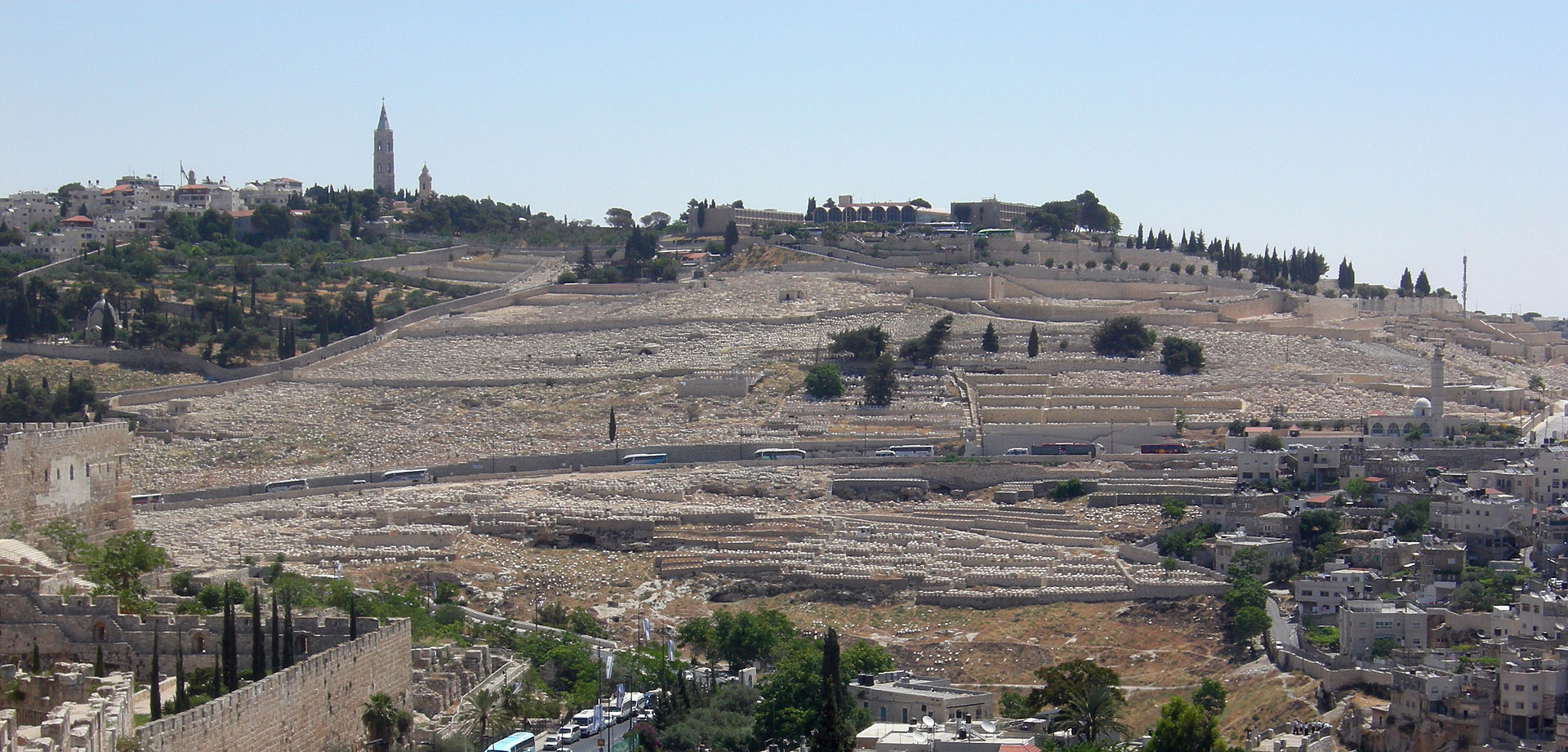 Le mont des Oliviers
2. Le but de l’avènement
a. Etablir un royaume universel
b. Juger les hommes
c. Lier Satan
d. Rétablir Israël
C. Le millénium
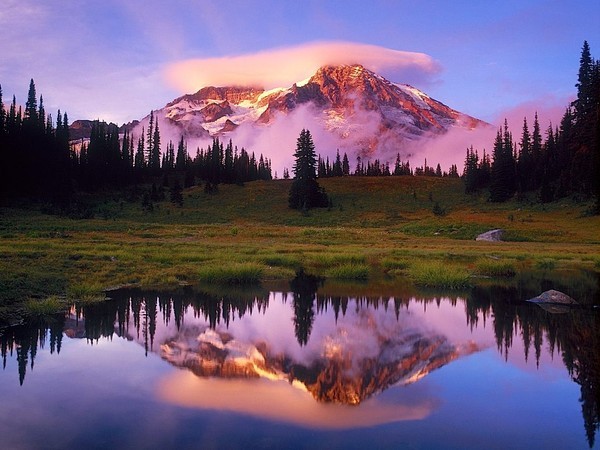 Un règne de paix
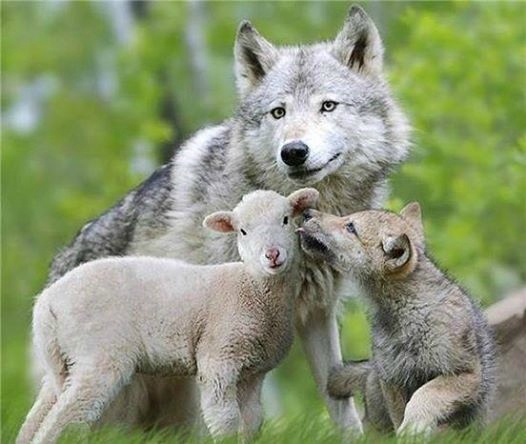 « Le loup habitera avec l’agneau » (Es 11.6)
2. Les caractéristiques du millénium
a. La paix
b. La justice
c. L’égalité
d. La longévité de ses sujets
3. La dernière révolte 
de Satan
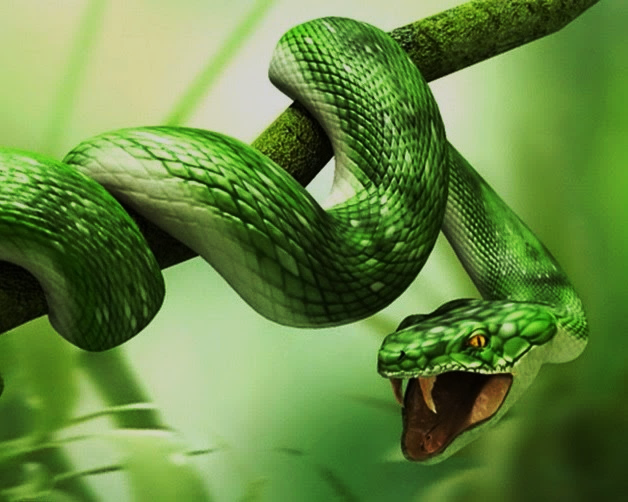 « Quand les mille ans seront accomplis, 
Satan sera relâché de sa prison. » (Ap 20.7)
Partie III
La nouvelle création
B
C
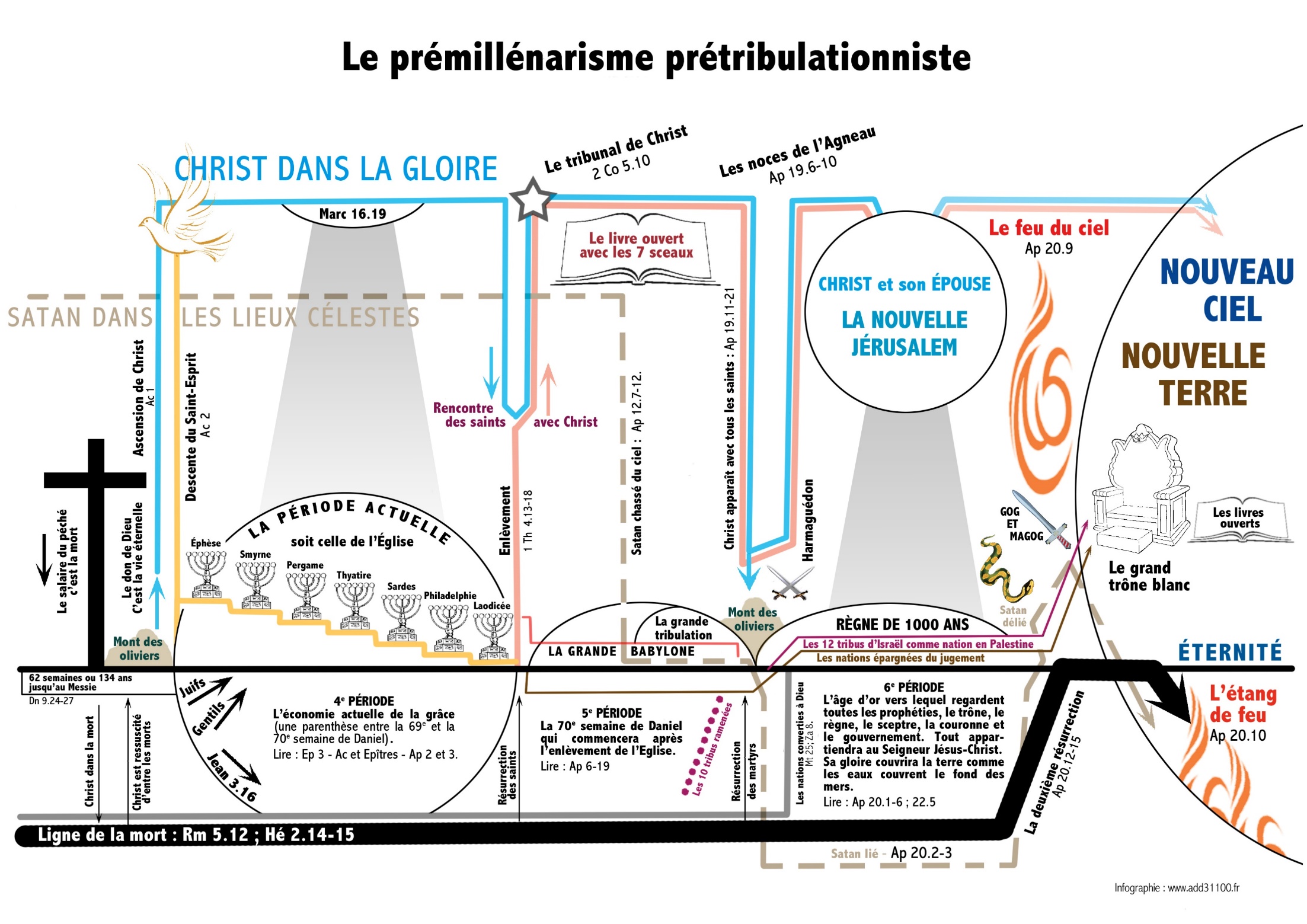 B
A
C
A
Le grand trône 
blanc
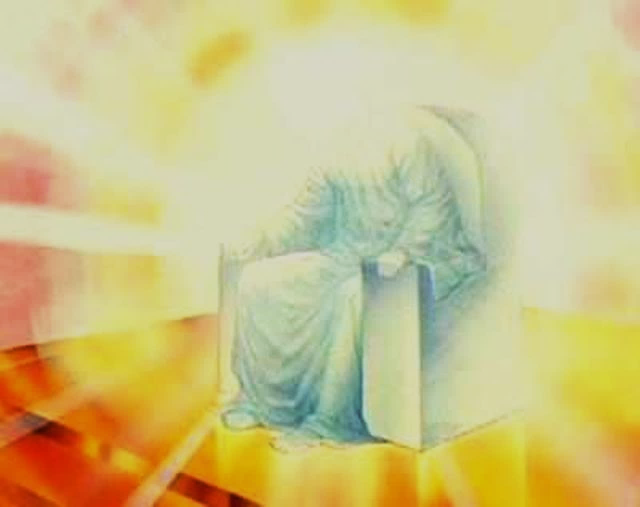 Ap 20.11-12 : «  Puis je vis un grand trône blanc, et celui qui était assis dessus. La terre et le ciel s’enfuirent devant sa face, et il ne fut plus trouvé de place pour eux. Et je vis les morts, les grands et les petits, qui se tenaient devant le trône. Des livres furent ouverts. Et un autre livre fut ouvert, celui qui est le livre de vie. Et les morts furent jugés selon leurs œuvres, d’après ce qui était écrit dans ces livres. »
B. Les nouveaux cieux et la nouvelle terre
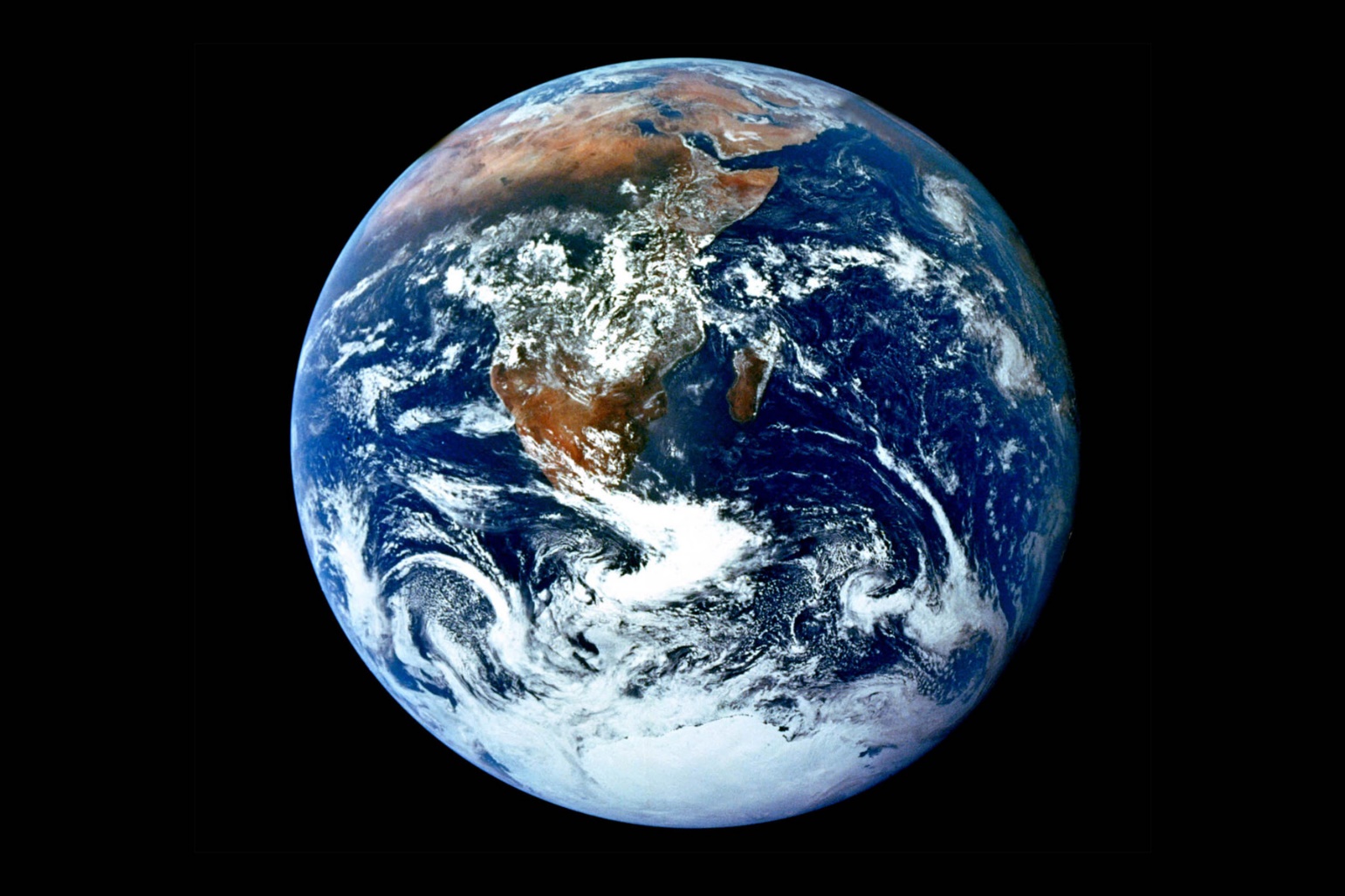 Ap 21.1-2 : «  Puis je vis un nouveau ciel et une nouvelle terre ; car le premier ciel et la première terre avaient disparu, et la mer n’était plus. Et je vis descendre du ciel, d’auprès de Dieu, la ville sainte, la nouvelle Jérusalem, préparée comme une épouse qui s’est parée pour son époux. »
Conclusion
Changer de mentalité
Prier pour rester en éveil spirituel
Témoigner
Etre fidèle dans son engagement
Observer les signes des temps
Conclusion
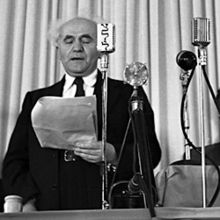 Ben Gourion proclame la création d'Israël le 14 mai 1948
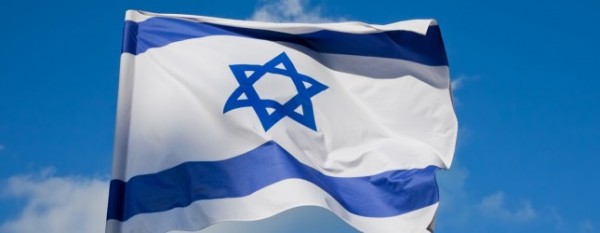 2 P 3.9 : «  Le Seigneur ne tarde pas dans l’accomplissement de la promesse, comme quelques-uns le croient ; mais il use de patience envers vous, ne voulant pas qu’aucun périsse, mais voulant que tous arrivent à la repentance. »